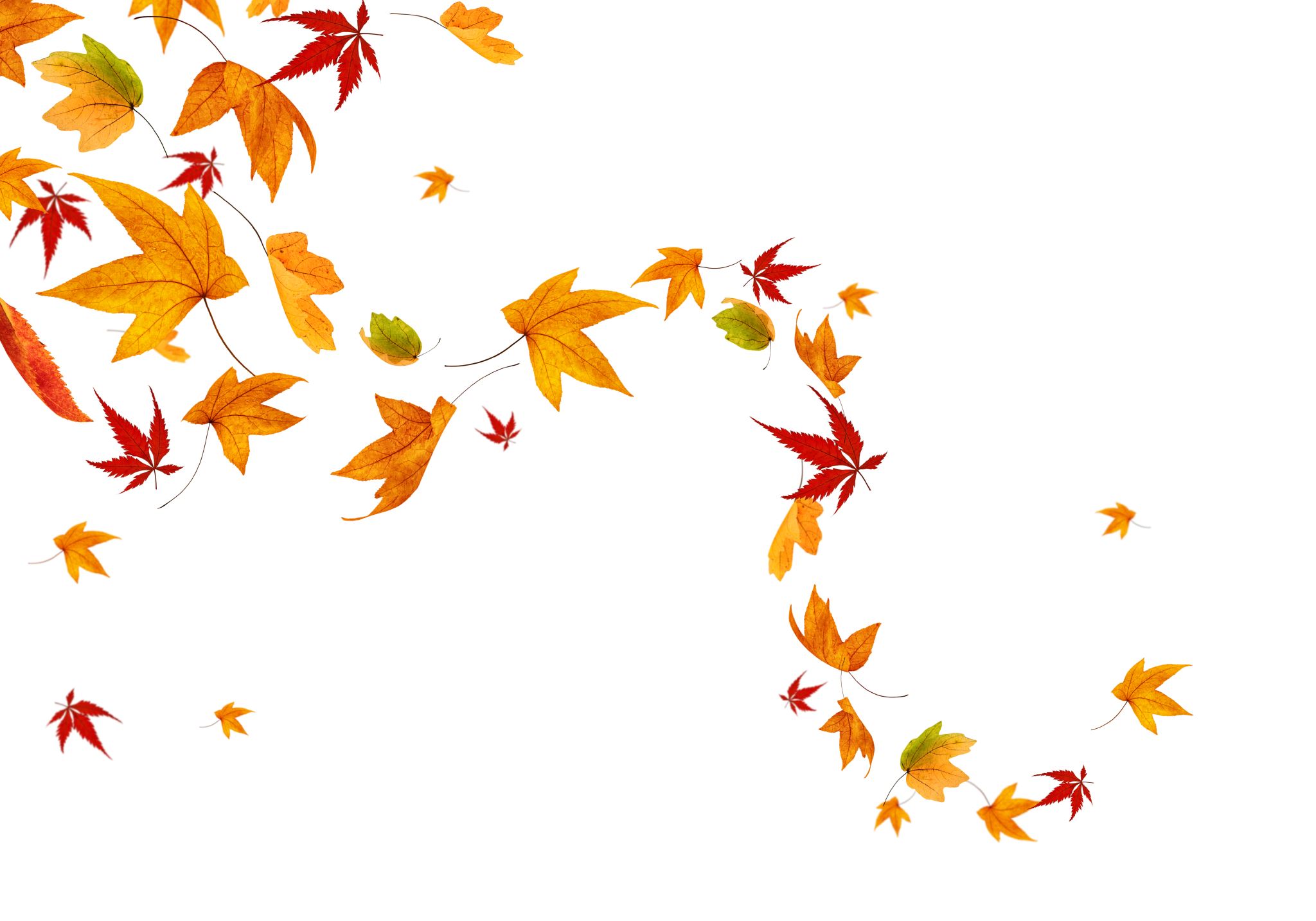 How to say the years
Usually two by two:
1756: Seventeen fifty-six
1990: Nineteen ninety 

Nelson Mandela was born in 1918 (nineteen eighteen)
From 2000 – 2009 usually full number
2001: Two thousand and one
2009: Two thousand and nine

Nelson Mandela withdrew from public life in 2004 (two thousand and four)
After 2010
2010: Two thousand and ten or twenty ten
2019: Two thousand and nineteen or twenty nineteen

Nelson Mandela died in 2013 (two thousand and thirteen or twenty thirteen)
Ending with 00
1900: Nineteen hundred
1700: Seventeen hundred

But: 
2000: Two thousand